Stat 414  - Day 5
Multiple regression review
Last time
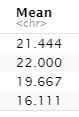 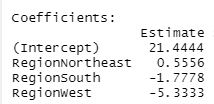 Straight forward to incorporate categorical variables using k-1 indicator terms
Most software packages create these for you now
R default: indicator/treatment/dummy coding (missing category is reference level)
Can use relevel() to change reference level
Can change to effect/sum to zero coding
Last Time
Including categorical variables in the model
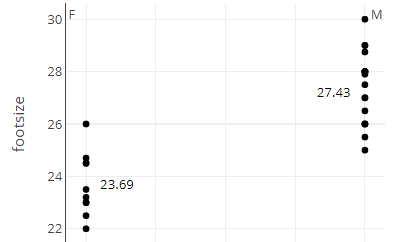 Effect vs. Indicator coding
Effect coding
Indicator coding
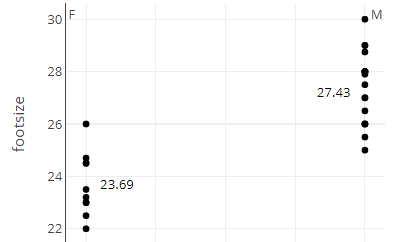 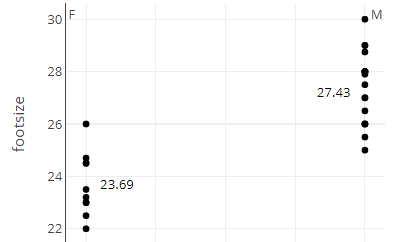 Example
Indicator coding
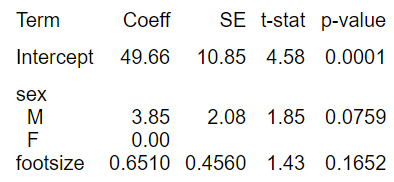 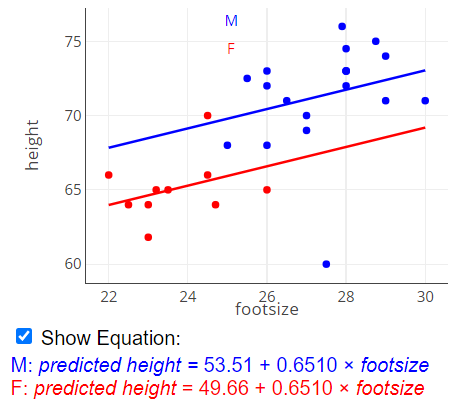 Effect coding
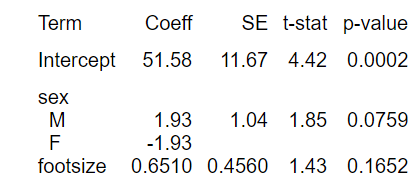 Quiz 4
Pace of Life
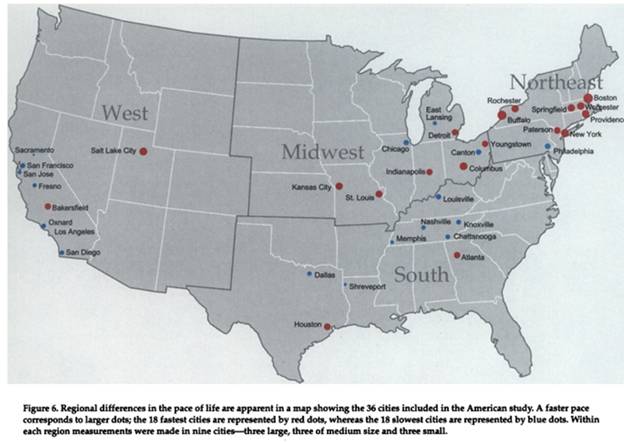 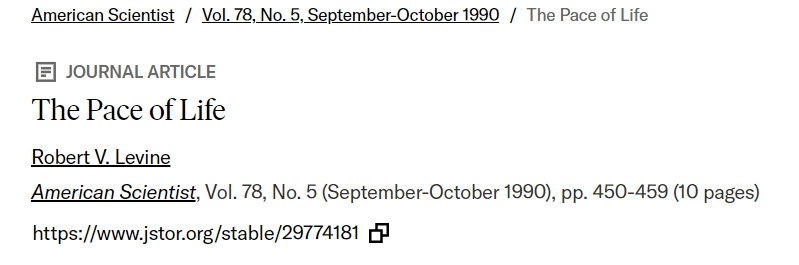 Pace of Life
Walking speed of pedestrians over a distance of 60 feet during business hours on a clear summery day along a main downtown street
Average time a sample of bank clerks takes to make change for two $20 bills or to give $20 bills for change
Recorded responses of postal clerks explaining the difference between regular, certified, and insured mail and divided the total number of syllables by the time of their response
Proportion of men and women in downtown areas during business hours who were wearing a wrist watch
Feature Scaling
Multicollinearity
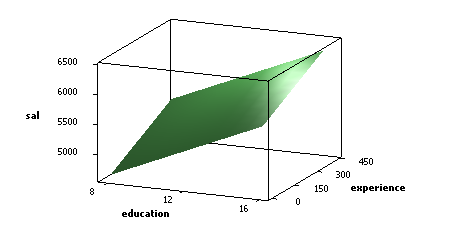 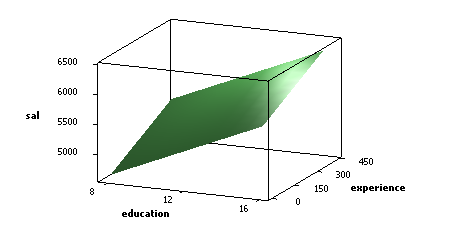 Centering
With both quadratics (x*x), centering the variables first can reduce multicollinearity between the variables




Can also help with numerical stability
Also helps with interpretation of intercept
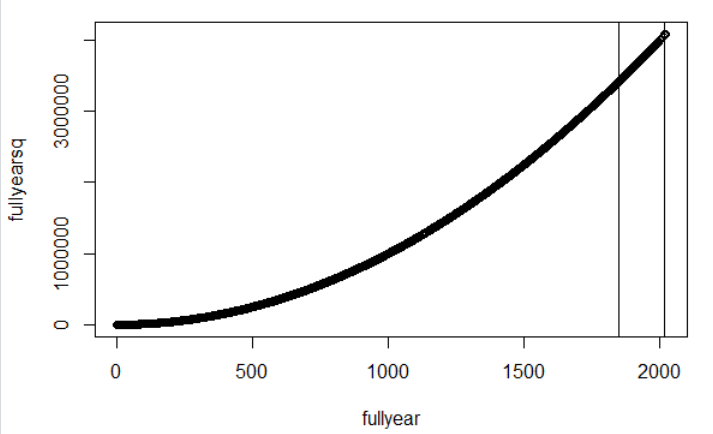 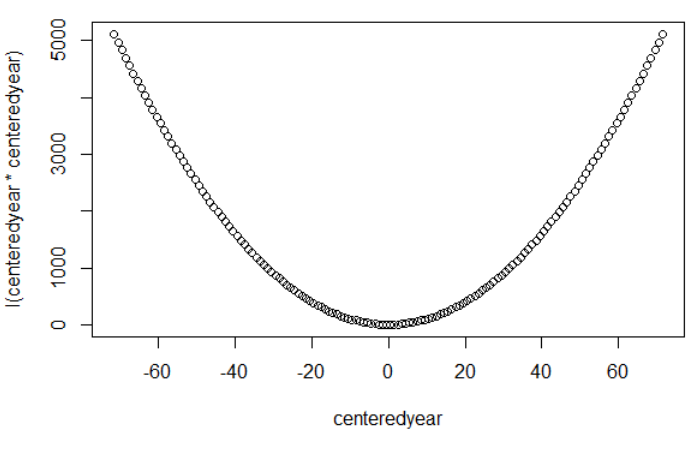 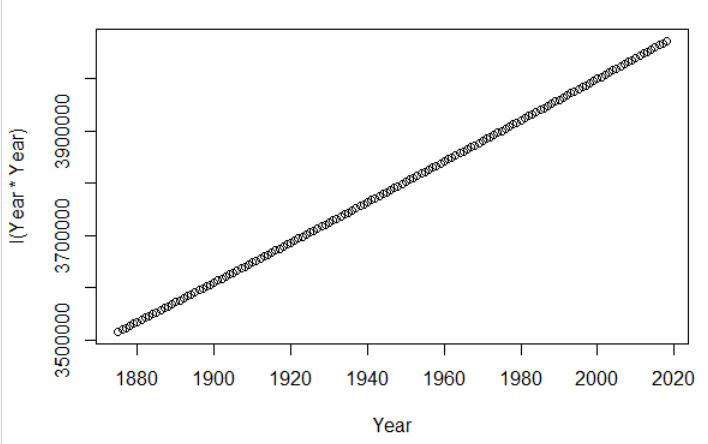 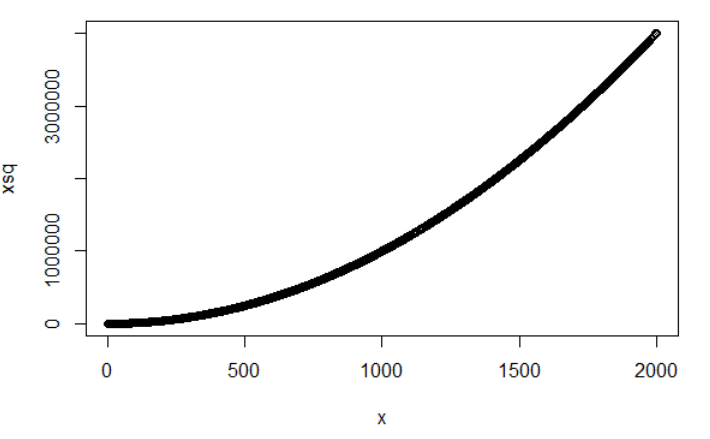 Year – mean(Year)
[Speaker Notes: Never a bad idea]
To Do
Quiz 5 (mostly review)
Review HW 1 Solutions
Start HW 2 (once posted)